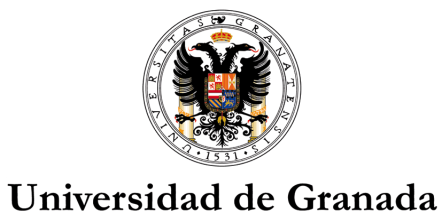 FORMACIÓN PRÁCTICA EN UROLOGÍA – 7

OBJETIVOS:
Interpretar Rx simple y ecografía de aparato urinario, Identificando calcificaciones y litiasis, masas renales quísticas o sólidas
ACTIVIDADES PARA EL ALUMNO
-Interpretar radiografía simple de aparato urinario
–Interpretar ecografía renal y vesicoprostática
EVALUACIÓN
-Reconocer en Rx simple, estructuras y calcificaciones
-Reconocer en ecografía renal, quiste renal y masas sólidas
-Reconocer en ecografía vesical, tumor urotelial
CASO CLÍNICO – 7
-Mujer de 58 años,  antecedentes de dos embarazos y partos normales, HTA en tratamiento con enalapril (10 mg cada 24 horas),  alergia a penicilina.  

-Presenta dolor moderado intermitente en hipocondrio derecho, desde hace varios meses,  que incrementa en bipedestación, a veces sensación de plenitud abdominal y dispepsia.  Buen estado general, no anorexia, no perdida de peso. Polaquiuria y urgencia, hábito intestinal normal

-Exploración clínica:  Dolor a la palpación en  hemiabdomen derecho  sin defensa pared abdominal,  sensación de masa  móvil, bien delimitada .
TA, 140/75 mm Hg; Pulso, 65 l/mi; Temperatura, 36.5ºC
Interpretar Rx simple y ecografía de aparato urinario
CASO CLÍNICO – 7

Diagnóstico clínico:

Diagnóstico diferencial:

Tratamiento inicial:


¿Qué pruebas complementarias, solicita? razonamiento
Interpretar Rx simple y ecografía de aparato urinario
CASO CLÍNICO – 7

¿Qué pruebas complementarias, solicita? razonamiento

                                
                                Lectura, estudio radiológico:




                                 Resultado otras pruebas:
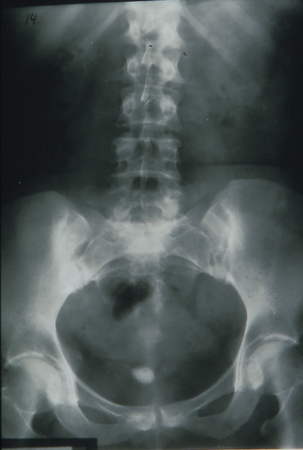 Interpretar Rx simple y ecografía de aparato urinario
CASO CLÍNICO – 7

¿Que aporta la ecografía abdominal en este paciente?







Lectura y diagnóstico ecográfico:
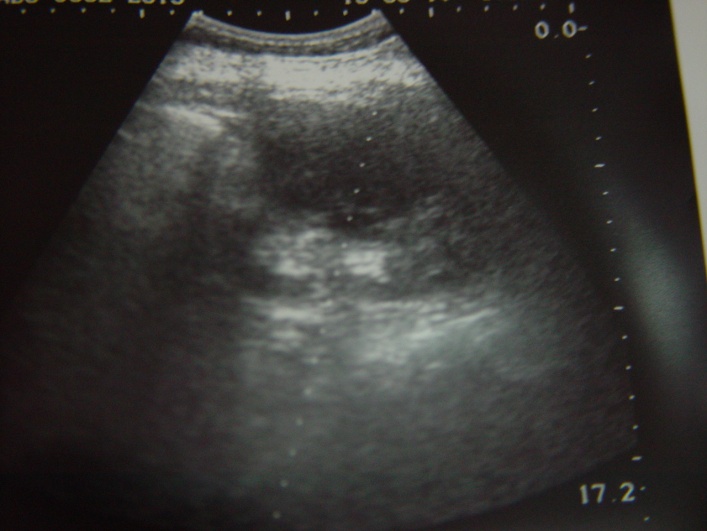 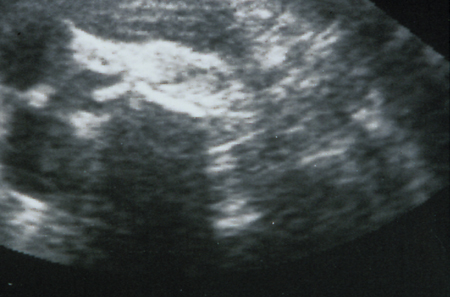 CASO CLÍNICO – 7







Imagen A                                       Imagen B

Razonamiento:
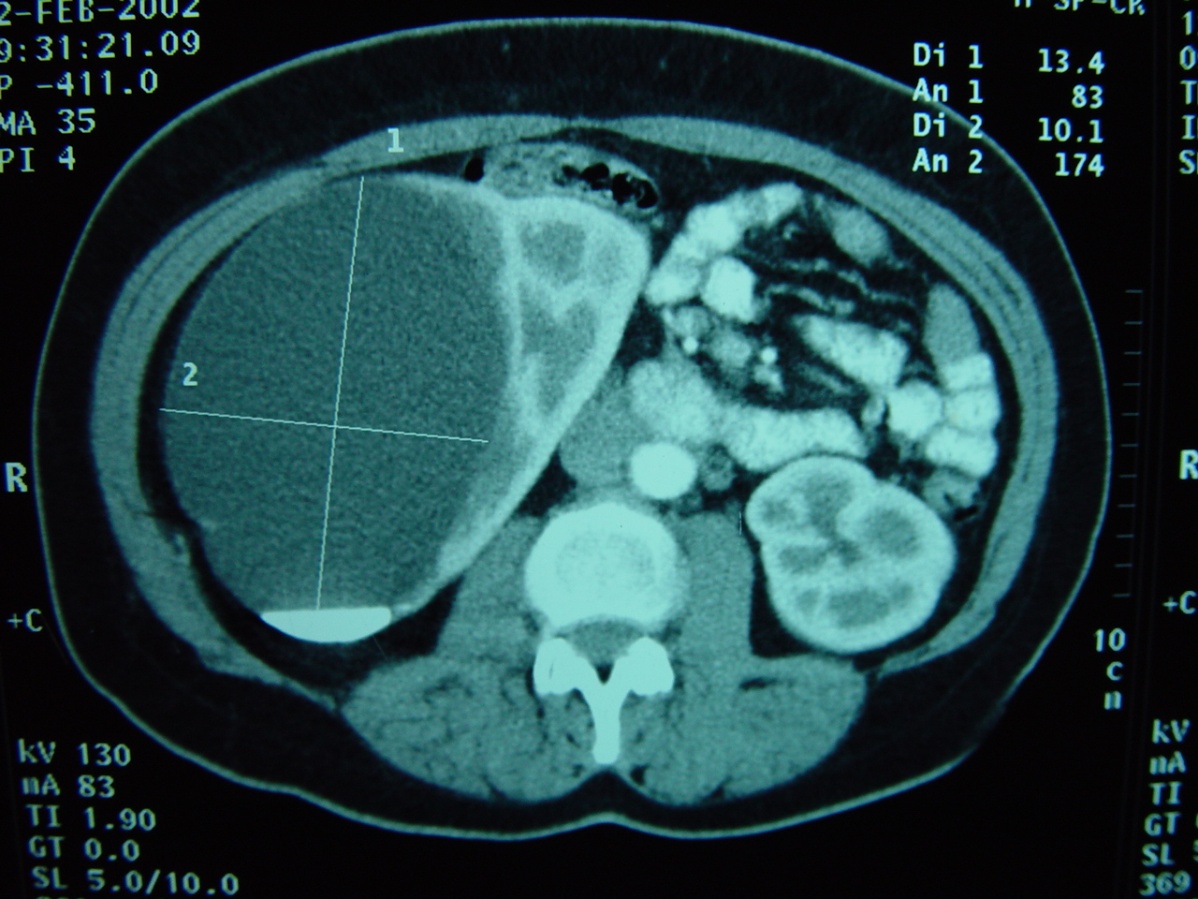 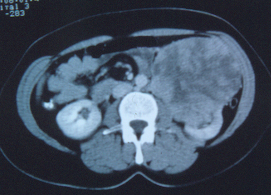 CASO CLÍNICO – 7

¿Necesita otros estudios para completar el diagnóstico?

No, Diagnóstico:


Sí,  ¿Pruebas y que espera de ellas?





Diagnóstico
CASO CLÍNICO – 7

¿En este caso puede estar indicado algún procedimiento terapéutico? Comentario:
Diagnóstico por imagen: 






Lectura ecografía vesical y próstata:
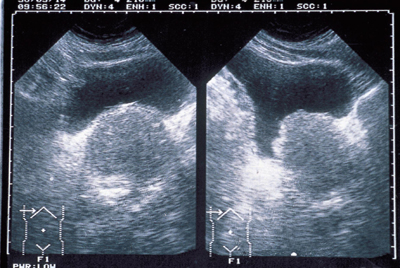 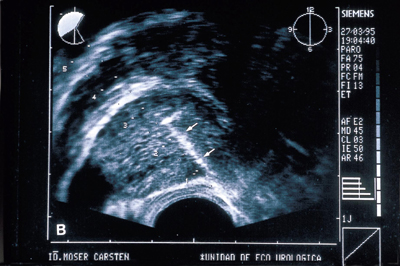 Diagnóstico por la imagen:





 
 - Lectura ecografía vesical:
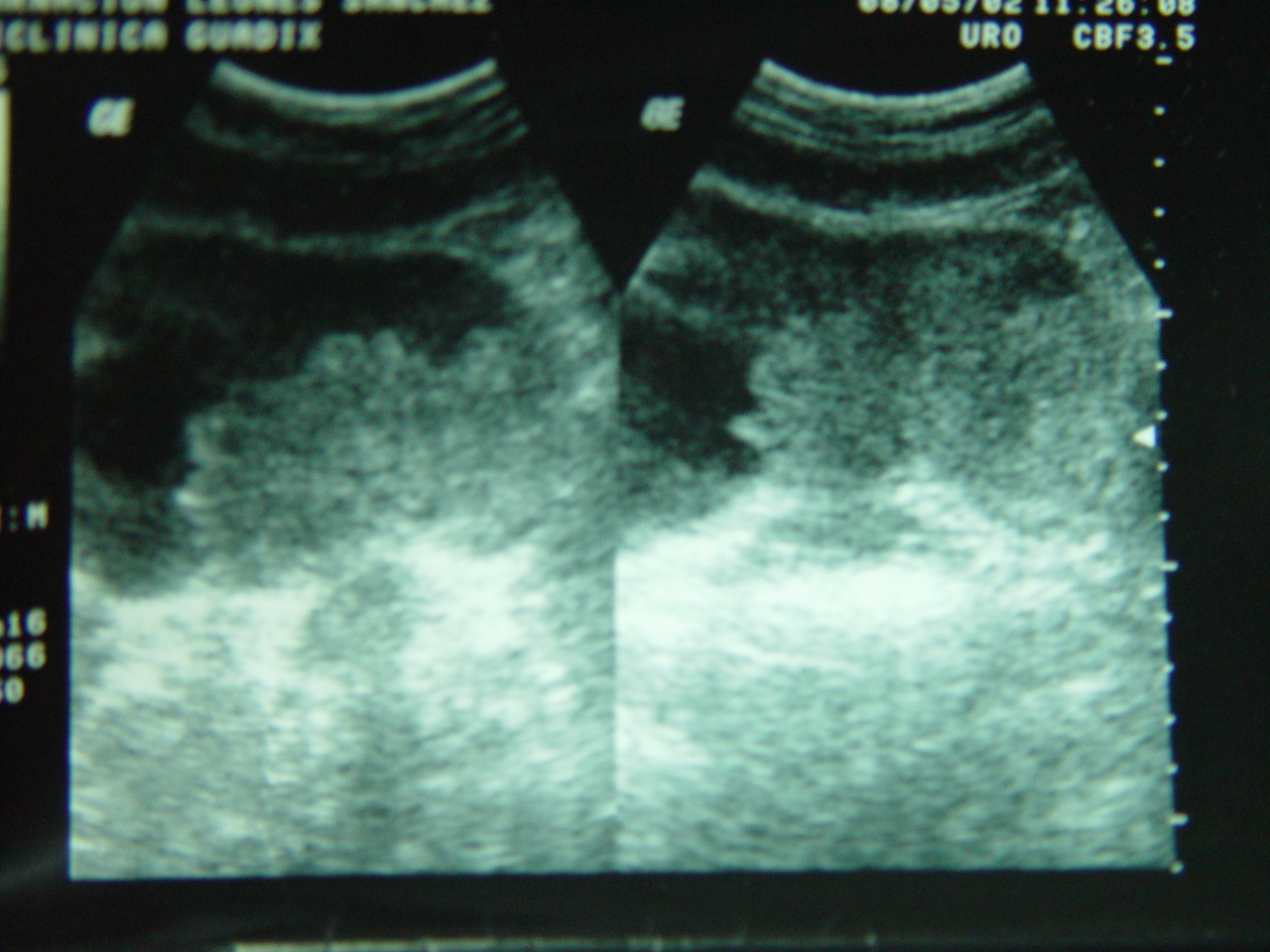 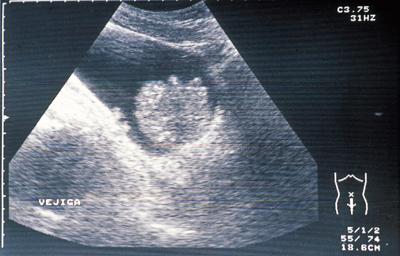